Liste de contrôle pour le programme d’une activité DPC accréditée
☐ Titre de l’activité et coordonnées complètes (agenda, inscription, lieu, date, etc.)
☐ Nom de l’organisation médicale responsable de l’activité
☐ Nom des membres du comité scientifique
☐ Public cible (ex. : Médecins de famille, spécialistes, infirmières, etc.)
☐ Objectifs d’apprentissage globaux et par session (formulés avec des verbes d’action)
☐ Principales compétences CanMEDS visées pour l’activité dans son ensemble.
☐ Énoncé d’accréditation officiel
  ☐ Si non encore accrédité : indiquer « Une attestation de présence sera émise »
☐ Mention des partenaires non médicaux (le cas échéant) sous la forme :
  « Cette activité a reçu ☐ une aide en service et/ou ☐ une subvention non restrictive à visée éducative de ces organisations : [Nom] »
☐ Aucun autre logo que celui de l’organisation médicale responsable
Normes en vigueur : Voir page internet de la DDPC
Demi- Journée de formation en chirurgie orthopédique
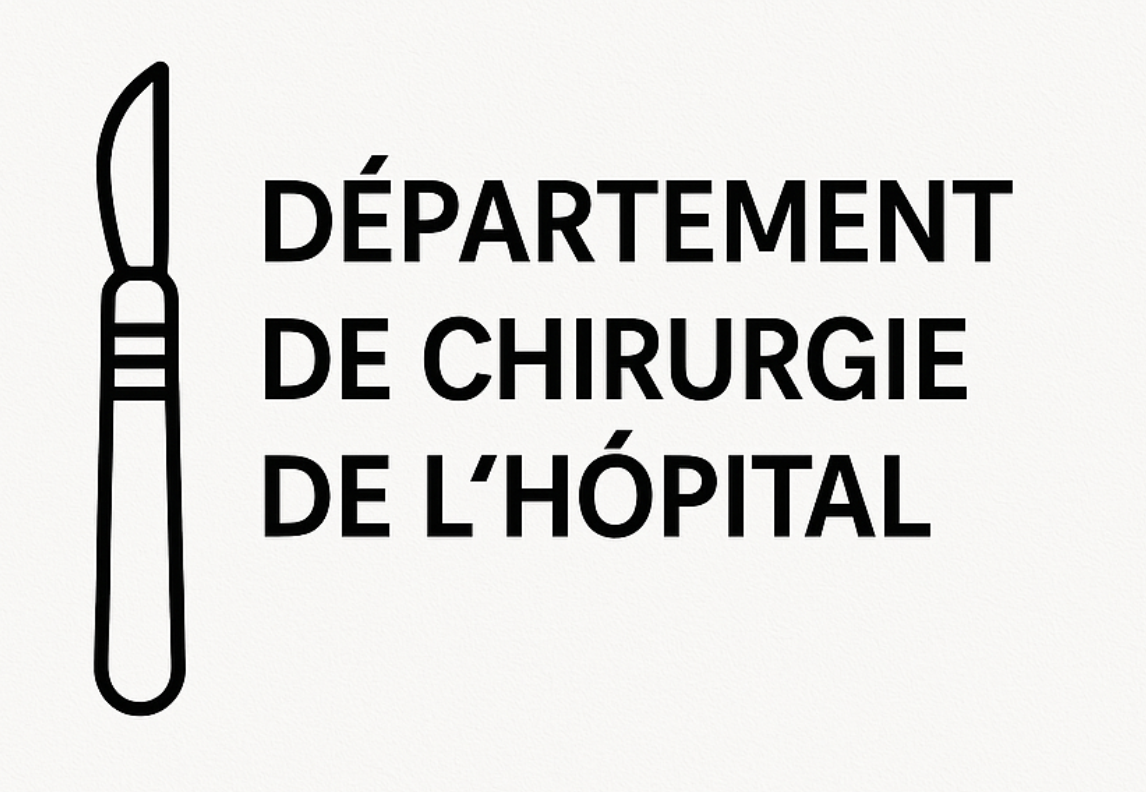 Organisée par : Le département de chirurgie de l’hôpital
Objectifs généraux de la journée (Compétences CanMEDS)  :
	- Résumer à un collègue le nouveau protocole (Expertise)
	- Utiliser le nouveau protocole de l’hôpital (Expertise)
	- Discuter avec les collègues de son application concrète (Collaboration)
Le Mardi 26 octobre de 8am à 12am.  Pour vous inscrire, cliquez ici.

8am Accueil des participants et participantes.
8h30-10h30 Le protocole Dr Dang Nguyen
	Expliquer la rationnelle du protocole
	Décrire le protocol.
	Énumérer les principales composantes.
10h45-11h30 Utiliser le protocole dans la vie de tous les jours Dr Pierre Lapierre
	Décrire les outils disponibles pour l’utiliser.
	Discuter de son application avec les collègues.

Une attestation de présence sera émise.
Cette activité a reçu une subvention non restrictive à visée éducative des compagnies suivantes : Chirurgie+ et Scalpello